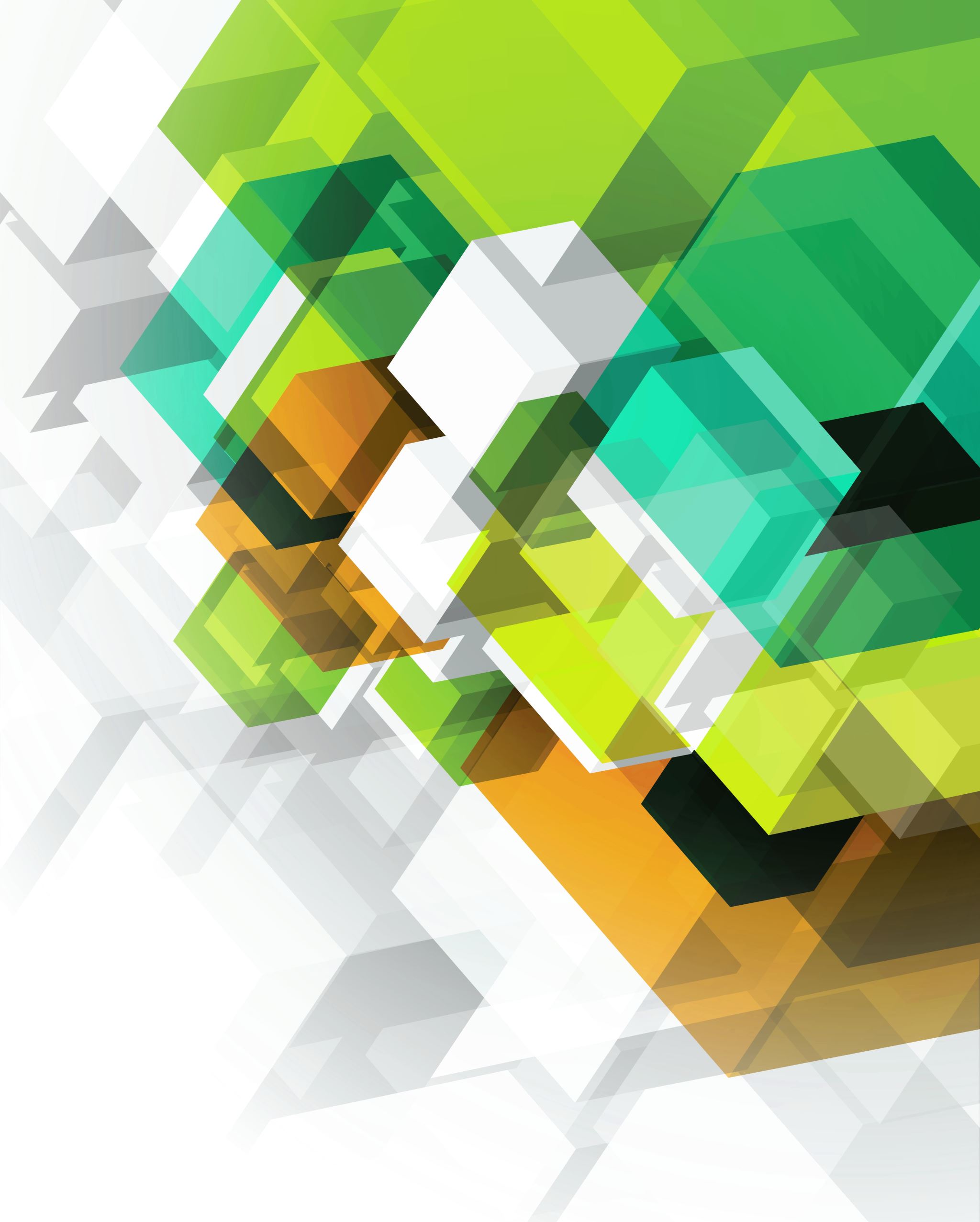 ΕΦΗΒΕΙΑ ΚΑΙ ΝΑΡΚΩΤΙΚΑ
ΟΝΟΜΑΤΕΠΩΝΥΜΟ: ΕΛΕΥΘΕΡΙΟΣ ΧΑΡΑΛΑΜΠΟΥΣ
ΧΕΙΜΕΡΙΝΟ ΕΞΑΜΗΝΟ 2022-23 
ΤΜΗΜΑ ΕΚΠΑΙΔΕΥΤΙΚΩΝ ΜΗΧΑΝΟΛΟΓΩΝ ΜΗΧΑΝΙΚΩΝ (ΑΣΠΑΙΤΕ)
ΜΑΘΗΜΑ: ΑΝΑΠΤΥΞΙΑΚΗ ΨΥΧΟΛΟΓΙΑ
ΟΙ ΔΙΑΦΟΡΕΣ ΣΥΜΠΕΡΙΦΟΡΕΣ ΤΩΝ ΕΦΗΒΩΝ:
Κατά την κοινωνία, οι πράξεις μας είναι αυτές που καθορίζουν τον χαρακτήρα μας.
Για τους ψυχολόγους, ψυχιάτρους ή ψυχαναλυτές όμως, οι πράξεις μας έχουν πολλαπλές έννοιες και από αυτές μόνο το 1/10 φαίνονται στον άνθρωπο.
Η πολυσημία αυτή των συμπεριφορών είναι ιδιαίτερα έντονη κατά την εφηβεία.
ΠΑΡΑΔΕΙΓΜΑ:
Ο έφηβος που αρνείται να κάνει οποιαδήποτε δραστηριότητα και μένει στο κρεβάτι κλεισμένος στο δωμάτιό του.
Αυτή η συμπεριφορά έχει τρεις διαφορετικές έννοιες:
Μπορεί να το  κάνει συνειδητά για να αντιτεθεί στους γονείς του
Ελαφρώς συνειδητά γιατί τον ευχαριστεί και τον ικανοποιεί αυτή η παθητικότητα
Βαθύτερα συνειδητά από φόβο μήπως δεν τα καταφέρει στη δραστηριότητα ή από φόβο μη μπορώντας να ελέγξει ενδεχόμενη βία του.
Πώς αντιμετωπίζεται;
Είναι δουλειά του ψυχοθεραπευτή να ξεμπλέξει τα νήματα από τις πολλαπλές έννοιες που εγκλωβίζουν τον έφηβο.
Έτσι ο έφηβος αποκτά σιγά σιγά καλύτερο έλεγχο των πράξεων του και νιώθει λιγότερο υποταγμένος στις ενορμητικές του ανάγκες.
Η έννοια της πράξης για τους άλλους
Για τον έφηβο, το πράττω είναι ένας τρόπος να προκαλέσει το ενδιαφέρον των γύρω του αλλά και για να επιβεβαιώσει την ύπαρξη ή την ταυτότητά του.
Η παθολογική σημασία των πράξεων:
Βία και εγκληματικότητα
Κλοπή μηχανοκίνητων οχημάτων
Κλοπές σε καταστήματα
Κλοπή σε δημόσιους χώρους και πράξεις βανδαλισμού
Βία στο πλαίσιο της οικογένειας
Η απόπειρα αυτοκτονίας
Είναι η επίθεση εναντίον του σώματος και του τι αντιπροσωπεύει και ταυτόχρονα ένα μέσο ώστε να προκληθεί η αντίδραση των άλλων. Περίπου 1000 νέοι πεθαίνουν κάθε χρόνο από αυτοκτονία και τα περισσότερα άτομα που κάνουν απόπειρα είναι κορίτσια. Το 30-50% αυτών που κάνουν απόπειρα αυτοκτονίας την επαναλαμβάνουν.
Το περιβάλλον αυτών των νέων είναι συνήθως χωρισμένοι γονείς που μετακόμισαν πρόσφατα, ή αλκοολικοί γονείς ή γονείς που έχουν κάνει και αυτοί απόπειρα αυτοκτονίας.
Οι ίδιοι οι νέοι που κάνουν απόπειρα αυτοκτονίας έχουν ζήσει μια σχολική αποτυχία, ή είναι τοξικομανείς ή έχουν σοβαρά ψυχολογικά προβλήματα ή λόγω αποτυχίας επαγγελματικής ένταξης.
Θλίψη και κατάθλιψη:
Η θλίψη κατά την εφηβεία δε θεωρείται ως μια αρρώστια ή μια διαταραχή που απαιτεί θεραπεία. Υποχωρεί ή ελαχιστοποιείται με ανάπαυση ή κατά τις εξόδους με παρέα και τη διασκέδαση.
Η κατάθλιψη απαιτεί ιατρική επίσκεψη και μια συγκεκριμένη θεραπεία. Υπάρχουν τέσσερα είδη κατάθλιψης:
Η απειλή της κατάθλιψης
Η κατάθλιψη κατωτερότητας
Η κατάθλιψη εγκατάλειψης
Η μανιοκαταθλιπτική ψύχωση
Κατάθλιψη και αυτοκτονία:
Μελέτη έδειξε ότι το ψυχολογικό προφίλ των καταθλιπτικών εφήβων είναι αρκετά κοινό με αυτό των αυτοκτονικών εφήβων.
Το ποσοστό των καταθλιπτικών εφήβων που έχουν κάνει απόπειρα αυτοκτονίας κυμαίνεται από 50-60%.
Το ποσοστό των κοριτσιών στην εφηβεία που έχουν κατάθλιψη φαίνεται να είναι διπλάσιο από αυτό των αγοριών.
Οι αυτοκτονικοί έφηβοι παρουσίαζαν περισσότερα οικογενειακά προβλήματα, περισσότερα αρνητικά στοιχεία αναδίπλωσης και μόνωσης από ό,τι οι καταθλιπτικοί έφηβοι.
Εφηβεία και τρέλα:
Κάθε έφηβος:
Βασανίζεται από το ερώτημα αν είναι φυσιολογικός ή ανώμαλος ή τρελός.
Αρχίζει αναζήτηση του εαυτού του.
Κυριεύεται από άγχος και φόβο μήπως είναι ανώμαλος ή τρελός.
Γενικά αποσταθεροποιούνται όλες οι αναπαραστάσεις του και αντιμετωπίζει μια θεμελιακή δυσκολία: θεωρεί ότι η συνάντηση με ψυχίατρο είναι η επιβεβαίωση των φόβων του γι’ αυτό συνήθως αρνείται.
Στόχοι άρνησης του εφήβου:
Σε οικογένειες που οι σχέσεις ανάμεσα στα μέλη της είναι φυσιολογικές
Σε χωρισμένες οικογένειες με προβληματικές σχέσεις
Να αξιολογήσει την ικανότητα των γονέων  του να ζητήσουν βοήθεια (να βγάλουν το πρόβλημα προς τα έξω)
Να υπολογίσει την αποφασιστικότητα των γονιών του
Να δοκιμάσει τη συνοχή του γονεϊκού ζεύγους
Να καταπολεμήσει τη διαδικασία ενός παθολογικού χαρακτηρισμού (ταμπέλας)
Σχιζοφρένεια:
Η σχιζοφρένεια είναι η πιο σοβαρή από τις  ψυχικές ασθένειες και αρχίζει πολλές φορές από την εφηβεία.
Είναι σοβαρή ασθένεια μεγάλης διάρκειας στην οποία είναι δυσδιάκριτα τα όρια φυσιολογικού και παθολογικού. Γι’ αυτό τον λόγο υπάρχει ο κίνδυνος των καταχρήσεων ή αδυναμία στο καθορισμό διάγνωσης.
Τρεις διαφορετικοί τύποι έναρξης της σχιζοφρένειας:
Οξείες μορφές (2/3 των περιπτώσεων). Παρατηρείται ξέσπασμα παραληρήματος ή οξεία σύγχυση, μανιακή μελαγχολική ή ανάμεικτη τάση.
Υπό-οξείες μορφές (προοδευτικές) οι οποίες αποκρύπτουν ψευδονευρωτικές καταστάσεις.
Καλυμμένες μορφές ( δύσκολο να εντοπιστούν) στις οποίες παρατηρείται αποσύνθεση από τα σχολεία και έχει ψυχαναγκαστικές συμπεριφορές.
Το άγχος είναι το κοινό χαρακτηριστικό και των τριών αυτών αρχικών μορφών. Αν σε αυτό προστεθούν κάποιες ιδιάζουσες συμπεριφορές και μια ψυχρότητα στις σχέσεις, η διάγνωση γίνεται πιο εύκολη.
Τα είδη άγχους που προκαλούν ψυχωτικές διαταραχές κατά την εφηβεία:
Το άγχος για την αλλαγή του σώματός τους (κοιτάζονται με τις ώρες μπροστά στον καθρέφτη)
Το άγχος για την ταυτότητά του – ποιος είμαι; (νομίζει ότι είναι κάποιος υπερήρωας ή κάποιος διάσημος
Το άγχος και ο φόβος που αποχωρίζεται την παιδική ηλικία ( ανακαλεί συμπεριφορές ενός μικρού παιδιού)
Πως καταλήγουν αυτές οι διαταραχές;
Κάποιες από αυτές τις διαταραχές δεν είναι αμετάκλητες, αντιμετωπίζονται και δεν συνεχίζονται στο μέλλον
Οι περισσότερες όμως καταλήγουν σε μακροχρόνιες διαταραχές και προσφεύγουν σε ειδικές ψυχιατρικές θεραπείες
Το πρόβλημα των ναρκωτικών:
Για τους γιατρούς
Για τους δικαστικούς
Παράνομες ουσίες
Σωματική και ψυχολογική εξάρτηση
Τοξικές ουσίες
Νομικό θέμα, μέσα απόδρασης
Εξάρτηση
Προϊόντα κακής ποιότητας
Ανεξέλεγκτη χρήση το πρόβλημα σήμερα
Κατηγορία φαρμάκων
Διεγερτικό
Φάρμακο
Χαλάρωση
 Ανεξέλεγκτη χρήση, χωρίς ιατρική συνταγή ψυχοφαρμάκων προκαλεί πρόβλημα
Είδη κατανάλωσης προϊόντων κατά την εφηβεία:
Η χρήση ναρκωτικών για ψυχαγωγία
Πραγματοποιείται ομαδικά και αναζητούν ευφορία και ευχαρίστηση. Διατηρούν ομαλή σχολική πορεία και δραστηριότητες.
Η χρήση για «αυτοθεραπευτικούς» λόγους
Το ζητούμενο είναι η αγχολυτική επίδραση του προϊόντος, για να χαλαρώσουν ή να νιώσουν καλά. Η κατανάλωση γίνεται συνήθως μοναχικά το βράδυ. Παρατηρείται αποδιοργάνωση από το σχολείο και τις δραστηριότητες.
Η χρήση ναρκωτικών που καταλήγει στην τοξικομανία
Αποσκοπεί στην αναισθησία και την κατάρρευση. Η κατανάλωση είναι μοναχική ή ομαδική καθημερινά. Ζει την απόρριψη από το σχολείο και την περιθωριοποίηση από την κοινωνία.
Καταναλώσιμα προϊόντα:
Όσον αφορά τα ναρκωτικά, η κατανάλωση του χασίς βρίσκεται στην πρώτη θέση ενώ η κατανάλωση κοκαΐνης και ηρωίνης αποτελεί ένα περιθωριακό πρόβλημα στους εφήβους. (Πίνακας 8)
Τι πρέπει να κάνουν οι γονείς;
Οι γονείς πρέπει να μιλούν με τα παιδιά τους για να καταλάβουν σε ποια κατηγορία από τις πιο πάνω ανήκουν, και αν είναι σε μια από τις δύο τελευταίες, να απευθυνθούν άμεσα σε ειδικούς
Κάθε τοξικομανής είναι μια ειδική περίπτωση
Να μην ενδώσει ποτέ κανείς στον εκβιασμό ή να δώσει χρήματα  σε ένα τοξικομανή.
Να μην τα παρατήσουν όσος χρόνος και αν χρειαστεί να είναι δίπλα του.
Θεραπευτικές προσεγγίσεις
Οι αντιδράσεις παραληρήματος ή δευτερογενούς οξείας μανίας κατά τη λήψη χασίς, θεραπεύονται με συγκεκριμένα φάρμακα και χρειάζεται σύντομη νοσηλεία.
Η δευτερογενής αναπνευστική ανεπάρκεια και η κωματώδης κατάσταση σε μια οξεία δηλητηρίαση ηρωίνης χρειάζεται να θεραπευτεί άμεσα σε μονάδα εντατικής θεραπείας.
Η κλασσική κατάσταση στέρησης θα πρέπει να θεραπευτεί σε ιατρικό κέντρο. Μέχρι τότε τον καθησυχάζουμε και του δίνουμε νερό και άφθονο χυμό φρούτων.
Σήμερα υπάρχουν αρκετά ειδικευμένα κέντρα για τοξικομανείς, όπου θεραπευτές, κοινωνικοί λειτουργοί και ψυχοθεραπευτές αναλαμβάνουν τους έφηβους για ένα μεγάλο χρονικό διάστημα με σκοπό την επανένταξή τους στην κοινωνία. Ταυτόχρονα ψυχολόγοι αναλαμβάνουν την παρακολούθηση και υποστήριξη των οικογενειών αυτών των εφήβων.
Ευχαριστώ πολύ για την προσοχή σας!
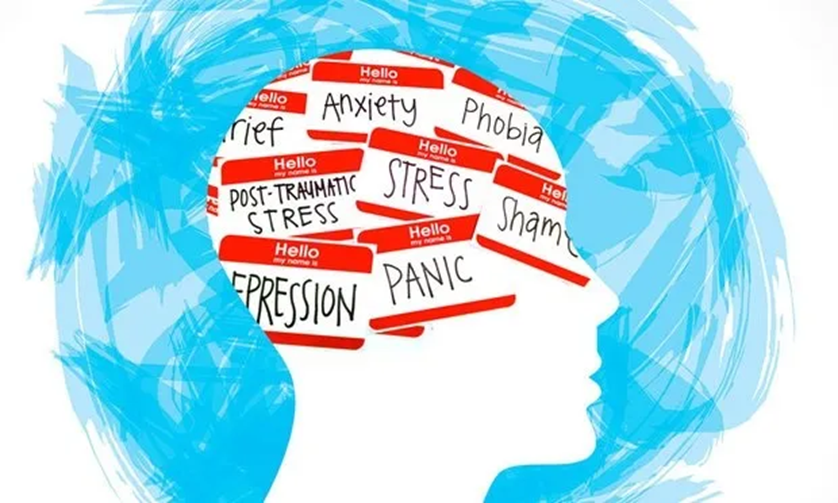